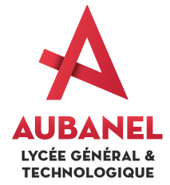 Projet d’évaluation
Année scolaire 2021/2022
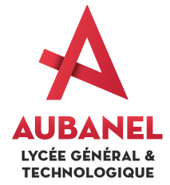 Projet d’évaluation - Plan
Cadre général
Niveau de Première
Les disciplines évaluées en contrôle continu
Les disciplines évaluées en épreuve terminale
Niveau de Terminale
Les disciplines évaluées en contrôle continu
Les disciplines évaluées en épreuve terminale
Synthèses
Le bulletin trimestriel
Cas particuliers
Le traitement de l’absentéisme
Sanction des actes de tricherie
Les aménagements d’examens – AMEX -
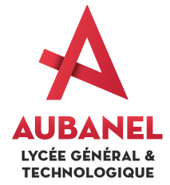 Le cadre général
Un nouveau cadre pour les épreuves du Baccalauréat à partir de la session 2022
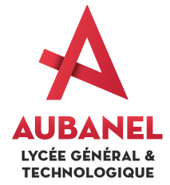 Le cadre général
Le Baccalauréat est attribué à partir des :
Epreuves terminales portant sur des enseignements communs et des enseignements de spécialités, 60%.
Evaluations de contrôle continu portant sur les enseignements ne faisant pas l’objet d’une épreuve terminale, enseignements obligatoires ou optionnels, 40%.
Epreuves ponctuelles au titre des évaluations de contrôle continu, pour certains candidats (parcours particuliers ou absences aux évaluations de contrôle continu).
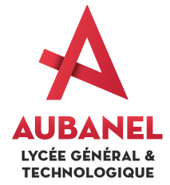  Les coefficients des enseignements évalués en contrôle continu, comme celui d’EMC, auront une valeur légèrement différente pour la session 2022!
Le cadre général
Répartition des coefficients des épreuves terminales et évaluations de contrôle continu des enseignements obligatoires pour l’attribution du Baccalauréat
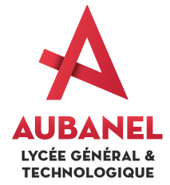 Le cadre général
Les options sont évaluées en contrôle continu et leurs coefficients s’ajoutent au 100% (à partir des moyennes trimestrielles des deux années du cycle terminal), leurs moyennes sont également prises en compte dans le dossier Parcoursup.
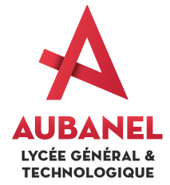 L’Evaluation des élèves
Premières Générales et Premières Technologiques
Les disciplines évaluées en contrôle continu
Les disciplines évaluées en épreuves terminales
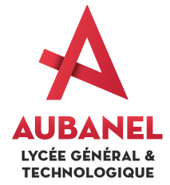 Les disciplines évaluées en contrôle continu
Niveau de Première Générale et première technologique
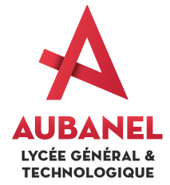 Contrôle continu Séries 1ère générale & 1ère Technologique
Disciplines concernées : Série générale
Histoire Géographie
Enseignement moral et civique
Langue vivante A
Langue vivante B
Enseignement scientifique
Disciplines concernées : Série technologique
Histoire Géographie
Enseignement moral et civique
Langue vivante A
Langue vivante B
Sciences de gestion
Mathématiques
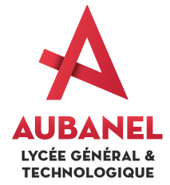 Niveau 1ère Générale et 1ère technologiqueContrôle continu – Modalités d’évaluation
Les professeurs organisent chaque trimestre plusieurs évaluations  (formatives et sommatives) qui entrent dans le calcul de la moyenne trimestrielle de la discipline.
Types de travaux : Oral, écrit, QCM, devoirs maisons, devoirs sur table, devoirs communs à tous les élèves du niveau…
Parmi ces évaluations, 2 à 3 d’entre elles (sommatives), par trimestre, sont nanties d’un coefficient plus important, déterminé par le professeur. 
Le professeur informe les élèves des différents coefficients qui sont appliqués.
La moyenne trimestrielle des disciplines évaluées en contrôle continu est arrêtée à chaque Conseil de Classe et reportée dans le livret scolaire pour sa prise en compte pour le Baccalauréat et pour le dossier Parcoursup – Il n’est dès lors plus possible de la modifier.
Les élèves sont tenus de participer à tous les contrôles.
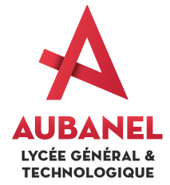 Les disciplines évaluées en épreuves terminales
Niveau de Première Générale et Première Technologique
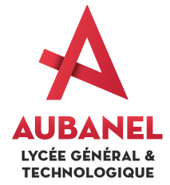 Niveau de 1ère  Générale & 1ère TechnologiqueLes disciplines évaluées en épreuves terminales
Séries générales :
Français (oral et écrit)

Séries technologiques :
Français (oral et écrit)
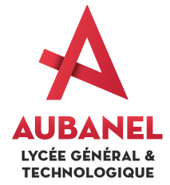 Niveau de 1ère  Générale & 1ère TechnologiqueLes disciplines évaluées en épreuves terminales
Evaluation en cours d’année scolaire
Chaque trimestre, les professeurs proposeront plusieurs évaluations (formatives et sommatives) : Oral, écrit, QCM, devoirs maisons, devoirs sur table, devoirs communs à tous les élèves du niveau…

En fonction de l’importance qu’il donne aux évaluations, le professeur attribue un coefficient différent à chacune d’entre-elles.

Le professeur informe les élèves des différents coefficients qui sont appliqués.

Les moyennes ainsi constituées sont arrêtées chaque trimestre, en Conseil de Classe, pour une prise en compte pour le dossier Parcoursup.
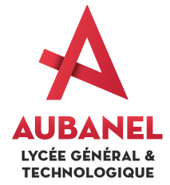 Niveau de 1ère  Générale & 1ère TechnologiqueLes disciplines évaluées en épreuves terminales
Cas particuliers : 
Les épreuves de Français

Au cours de l’année, des épreuves d’entrainement sont proposées aux élèves (ex : devoirs en classe sur un temps plus long, devoirs sur table commun à tous les élèves de Premières selon leur série, entrainements à l’oral…).

Les notes obtenues à l’occasion de ces travaux sont intégrées à la moyenne du trimestre et reportées dans le livret scolaire. Elles seront prises en compte pour le dossier d’orientation post-bac (Parcoursup).

Les notes obtenues lors des épreuves anticipées de Français (mois de juin de l’année de Première) sont intégrées au calcul des résultats comptant pour le Baccalauréat. Elles sont conservées en cas de doublement de la classe de Terminale.
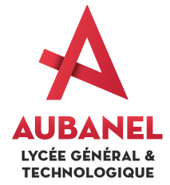 Niveau de 1ère  Générale Les disciplines évaluées en épreuves terminales
Cas particuliers : 
La spécialité abandonnée en fin de Première (série générale)

Au cours du second trimestre de l’année de Première, les élèves sont invités à déterminer quelle spécialité ils souhaitent abandonner.

Une fois ce choix effectué, la moyenne obtenue à l’année dans cet enseignement est arrêtée par le Conseil de classe et prise en compte pour l’examen du Baccalauréat et pour le dossier Parcoursup.

Lorsqu’il est en classe de Terminale, la note de cette spécialité étant figée, l’élève ne peut en aucun cas reprendre cet enseignement en tant que spécialité de Terminale (sauf à doubler la classe de Première).
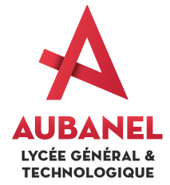 Niveau de 1ère  TechnologiqueLes disciplines évaluées en épreuves terminales
Cas particuliers : 
L’étude de gestion

Evaluation à l’initiative du professeur sous la forme de la présentation d’un dossier (Ecrit et/ou oral).

La note obtenue est intégrée dans la moyenne de la spécialité de gestion de Première.

Cette épreuve est également considérée comme une préparation, en classe de Première, à l’épreuve du Grand oral de terminale.
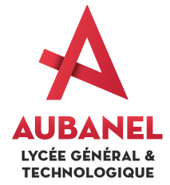 L’Evaluation des élèves
Terminales Générales et Technologiques
Les disciplines évaluées en contrôle continu
Les disciplines évaluées en épreuves terminales
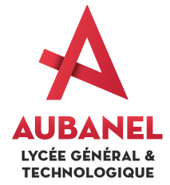 Les disciplines évaluées en contrôle continu
Niveau de Terminale
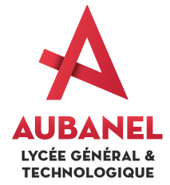 Contrôle continu – Niveau de TerminaleSérie générale & Série technologique
Disciplines concernées : Série générale
Histoire Géographie
Enseignement moral et civique
Langue vivante A
Langue vivante B
Enseignement scientifique
EPS
Disciplines concernées : Série technologique
Histoire Géographie
Enseignement moral et civique
Langue vivante A
Langue vivante B
Mathématiques
EPS
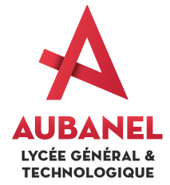 Niveau Tle Générale et Tle TechnologiqueContrôle continu – Modalités d’évaluation
Les professeurs organisent chaque trimestre plusieurs évaluations (diagnostiques, formatives et sommatives) qui entrent dans le calcul de la moyenne trimestrielle de la discipline.
Types de travaux : Oral, écrit, QCM, devoirs maisons, devoirs sur table, devoirs communs à tous les élèves du niveau…
Parmi ces évaluations, 2 à 3 d’entre elles (sommatives), par trimestre, sont nanties d’un coefficient plus important, déterminé par le professeur. 
Le professeur informe les élèves des coefficients qui sont appliqués.
La moyenne trimestrielle des disciplines évaluées en contrôle continu est arrêtée à chaque Conseil de Classe et reportée dans le livret scolaire pour sa prise en compte au Baccalauréat et pour le dossier Parcoursup – Il n’est dès lors plus possible de la modifier.
Les élèves sont tenus de participer à tous les contrôles.
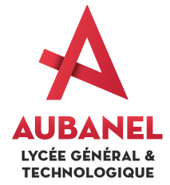 Niveau Tle Générale et Tle TechnologiqueContrôle continu – Modalités d’évaluation
Cas particulier :
L’attestation des compétences en Langues vivantes A et B :

Deux épreuves au cours du 3ème Trimestre Terminale – Une épreuve écrite et une épreuve Orale.

Le degré du CECRL atteint par l’élève est acté par une attestation du chef d’établissement, remise à l’élève et jointe au diplôme du Baccalauréat.
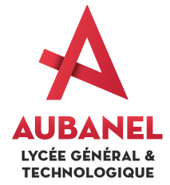 Niveau Tle TechnologiqueContrôle continu – Modalités d’évaluation
Cas particulier des valences de la classe de Terminale : 
Gestion finance, Ressources humaines communication, Mercatique ou Systèmes informatiques de gestion.
Les professeurs organisent chaque trimestre plusieurs évaluations (formatives et sommatives) qui entrent dans le calcul de la moyenne de la discipline qui sera prise en compte dans le dossier d’orientation post-bac.
Types de travaux : Oral, écrit, QCM, devoirs maisons, devoirs sur table, devoirs communs à tous les élèves du niveau…
En fonction du type de travail demandé, le professeur peut appliquer différents coefficients aux évaluations. Il en informe au préalable les élèves.
En fin d’année scolaire, cette spécialité peu servir de support aux thématiques de Grand Oral. La note obtenue pour cette épreuve est prise en compte dans le calcul des résultats pour le Baccalauréat.
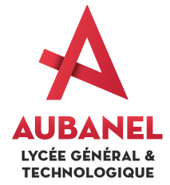 Niveau Tle Générale et Tle TechnologiqueContrôle continu – Modalités d’évaluation
Cas particulier :
L’Education Physique et Sportive.
A propos du niveau de Première la moyenne annuelle établit le rang de l’élève pour le choix des menus de Terminale (type Parcousup).

A partir des menus choisis par les élèves, 3 CCF à dates déterminées sur le niveau de la Terminale déterminent la note proposée à la commission d’harmonisation et retenue pour le Baccalauréat.
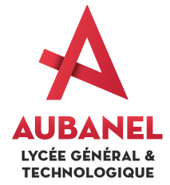 Les disciplines évaluées en épreuves terminales
Niveau de Terminale générale et technologique
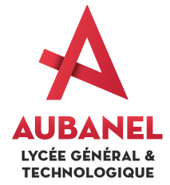 Niveau de Tle  Générale & Tle TechnologiqueLes disciplines évaluées en épreuves terminales
Série générale :
Philosophie
La spécialité 1
La spécialité 2
Le Grand Oral
Série technologique :
Philosophie
Management Sciences de Gestion et du Numérique (SGDN)
Droit économie
Le Grand Oral
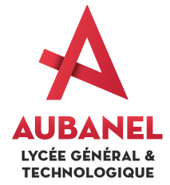 Niveau de Tle  Générale et Tle TechnologiqueLes disciplines évaluées en épreuves terminales
La Philosophie 
Au cours de l’année de Terminale :
La Philosophie est évaluée chaque trimestre à l’occasion de travaux, notés, donnés par le professeur (évaluations formatives), des coefficients différents peuvent être attribués, par les professeurs pour chacun des travaux.
Outre les devoirs proposés en classe ou à la maison, des devoirs d’entrainement à l’épreuve écrite seront organisés. Les notes obtenues à ces travaux sont intégrées au calcul de la moyenne trimestrielle.
Chaque trimestre, le Conseil de classe arrête la moyenne de la discipline. Celle-ci est reportée dans le livret scolaire et prise en compte pour le dossier d’orientation Parcoursup.
En fin d’année de Terminale :
La Philosophie est évaluée à l’occasion d’une épreuve écrite sous la forme d’une évaluation sommative. La note obtenue est intégrée au calcul des résultats du Baccalauréat.
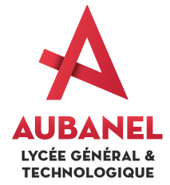 Niveau de Tle  Générale et Tle TechnologiqueLes disciplines évaluées en épreuves terminales
Les spécialités 1 et 2 (séries générales) Sciences de gestion/management et Droit/Economie (séries technologiques)
Au cours de l’année de Terminale :
Les deux spécialités sont évaluées chaque trimestre à l’occasion de travaux, notés, donnés par le professeur (évaluations formatives et sommatives), des coefficients différents peuvent être attribués, par les professeurs pour chacun des travaux.
Outre les devoirs proposés en classe ou à la maison, des devoirs d’entrainement aux épreuves écrites seront organisés. Les notes obtenues à ces travaux sont intégrées au calcul de la moyenne trimestrielle.
Chaque trimestre, le Conseil de classe arrête les moyennes des deux disciplines. Celles-ci sont reportées dans le livret scolaire et prises en compte pour le dossier d’orientation Parcoursup.
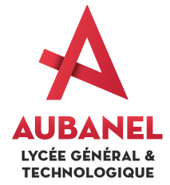 Niveau de Tle  Générale et Tle TechnologiqueLes disciplines évaluées en épreuves terminales
Les spécialités 1 et 2 (séries générales) Sciences de gestion/management et Droit/Economie (séries technologiques)
En fin d’année de Terminale (Fin 2nd trimestre) :
Les deux spécialités sont évaluées à l’occasion de deux épreuves écrites sous la forme d’évaluations sommatives, en fin de second trimestre. Les notes obtenues sont intégrées au calcul des résultats du Baccalauréat et prises en compte pour le dossier Parcoursup.
Cas particuliers :
Les spécialités SPC et SVT ont une épreuve supplémentaire en amont de l’épreuve écrite : L’épreuve commune expérimentale  à l’oral (ECE).
Les spécialités artistiques : Arts plastiques, cinéma-audiovisuel, danse, Histoire des arts, Musique, Théâtre, pour lesquelles l’épreuve d’examen se présente sous la forme d’un oral + un écrit.
Les spécialités LLCE pour lesquelles un oral est également organisé en plus de l’écrit.
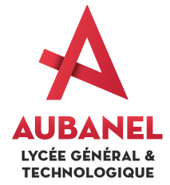 Niveau de Tle  Générale et Tle TechnologiqueLes disciplines évaluées en épreuves terminales
Le Grand Oral (Spé1 et Spé2)
Au cours de l’année de Tle :
Les professeurs de spécialités assistent les élèves (conseils, corrections…) dans la préparation de l’épreuve du grand oral. 

En fin d’année de Terminale :
Les élèves sont évalués au cours d’une épreuve dont la note est prise en compte dans le calcul des résultats du Baccalauréat.
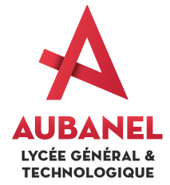 Synthèse – Série générale
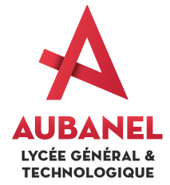 Synthèse – Série Technologique
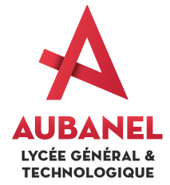 L’évaluation des élèves
Le bulletin trimestriel
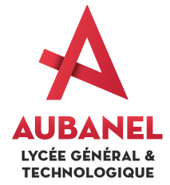 Le bulletin trimestriel
Chaque trimestre, à l’issue du Conseil de classe, un bulletin trimestriel est édité et adressé à la famille, à l’élève s’il est majeur.
Y figurent les moyennes de chacune des disciplines enseignées, notamment celles qui seront retenues pour l’obtention du Baccalauréat lorsqu’il s’agit des disciplines évaluées en contrôle continu.
Toutes les moyennes sont affectées d’un coefficient 1. 
En classe de Terminale, au premier et au second trimestre, un relevé de notes, affecté des coefficients des différentes disciplines du Baccalauréat, est adressé aux familles afin de permettre à l’élève de situer ses performances par rapport aux attendus de l’examen.
L’ensemble des moyennes figurant sur les bulletins trimestriels sont reportées sur le livret scolaire au titre de l’année scolaire.
Toutes les moyennes figurant sur le bulletin trimestriel sont prises en compte pour l’élaboration du dossier d’orientation post-bac (Parcoursup).
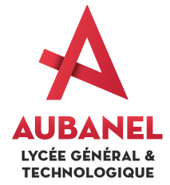 Cas particuliers
Le traitement de l’absentéisme
Sanction des actes de tricherie
Le régime des aménagements d’examens (AMEX)
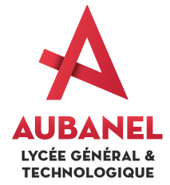 Le traitement de l’absentéisme
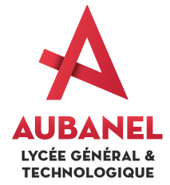 Le traitement de l’absentéisme
Principe général :
Conformément à l’article 511-1 du Code de l’Education, l’élève a obligation de se soumettre aux évaluations organisées par le professeur, dès lors qu’il est inscrit dans l’enseignement concerné.

En cas d’absence, celle-ci doit impérativement être justifiée auprès de la Vie Scolaire. 

Cette justification n’exonère pas l’élève de son obligation de rattraper le cours ou le devoir manqué.
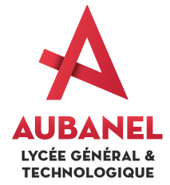 Le traitement de l’absentéisme
Disciplines évaluées en contrôle continu pour le Baccalauréat :

En cas d’absences aux contrôles, ou de travaux non rendus, entrant dans l’évaluation en Contrôle continu, le Conseil de Classe peut prononcer l’invalidation de la moyenne trimestrielle. Dès lors, l’élève est convoqué en fin d’année scolaire pour subir, dans chaque discipline où au moins une moyenne trimestrielle est invalidée, une épreuve d’examen portant sur l’ensemble du programme de l’année concernée. 

La note obtenue à cette épreuve remplace la moyenne manquante et est prise en compte pour l’examen.

Dans le cas ou plusieurs moyennes trimestrielles d’une même discipline sont invalides, la note obtenue à cette épreuve remplace les moyennes trimestrielles manquantes de l’année scolaire pour ces disciplines.
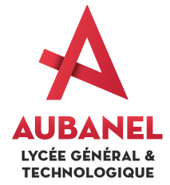 Le traitement de l’absentéisme
Disciplines évaluées par une épreuve terminale pour le Baccalauréat:
En cas d’absences aux contrôles ou travaux non rendus entrant dans le calcul de la moyenne, le professeur peut éventuellement proposer un rattrapage. 

En cas d’absence de moyenne (ou de moyenne jugée comme non significative), le chef d’établissement ou son représentant pourra porter une appréciation sur le dossier d’orientation post-bac (Parcoursup). En cas d’abus manifeste de la part d’un élève, cette annotation sera de nature à garantir l’équité avec les autres élèves qui ont normalement composé, lors du traitement du traitement des dossiers Parcoursup par les établissements d’accueil.
 
Epreuves d’examen :
En cas d’absence dûment justifiée (justification recevable selon le règlement d’examen), l’élève sera convoqué à une session de rattrapage.
En cas d’absence non justifiée ou dont le motif est irrecevable, l’élève sera porté absent à l’épreuve.
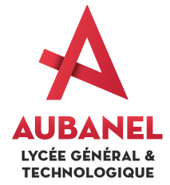 Sanction des actes de tricherie
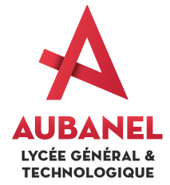 Sanction des actes de tricherie ou de fraude
Qu’il s’agisse d’une discipline entrant dans le cadre du contrôle continu ou d’une discipline évaluée en épreuve terminale:

La note « 0 » est appliquée à l’épreuve sans préjudice de la prononciation d’une autre sanction scolaire. 
La famille est informée par le chef d’établissement ou l’un de ses représentants. 
Le « 0 » est intégré au calcul de la moyenne trimestrielle de la discipline concernée.
Aucun travail de rattrapage n’est proposé à l’élève pour compenser le « 0 »,
En cas de tricherie ou de fraude à une épreuve de rattrapage pour moyenne invalide, la note « 0 » est affectée au titre de la moyenne concernée (trimestrielle ou annuelle) selon le cas.
En cas de tricherie ou de fraude à une épreuve d’examen, application est faite de la réglementation nationale pour tricherie ou fraude à l’examen.
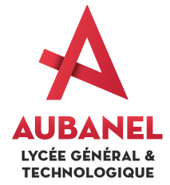 Harmonisation
En amont de la réunion du jury d’examen, une commission d’harmonisation des notes comptant pour le Baccalauréat sera organisée.

Les modalités d’organisation de celle-ci seront ajoutées au présent protocole et communiquées dans le courant du Second trimestre.
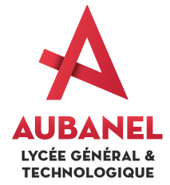 Les aménagements d’examens (AMEX)
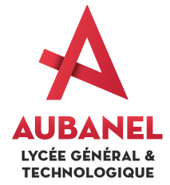 Les aménagements d’examens (AMEX)
Seules les demandes d’aménagements d’examens faisant l’objet :
d’un projet d’aménagement pédagogique (PAP, validé par le médecin scolaire et porté à la connaissance de l’équipe pédagogique) ou d’un PAI (en lien avec des problèmes de santé et validé par le médecin scolaire)

d’une prescription de la Maison Départementale des Personnes Handicapées (MDPH, construit avec le référent scolarité pour l’établissement de la MDPH et porté à la connaissance de l’équipe pédagogique), ouvrent droit à un aménagement des enseignements et des épreuves d’examens.

Pour tout renseignement, se rendre sur le site internet de l’établissement ou contacter le Secrétariat des élèves.
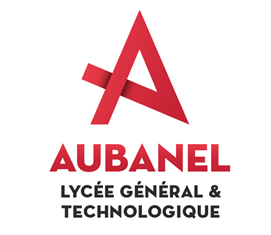 Demander des Aménagements d’Epreuves pour les Examens - AMEX-
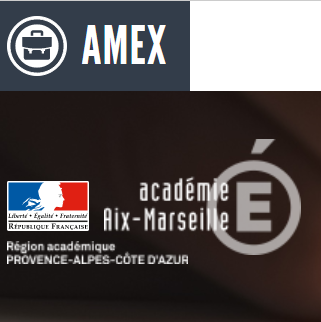 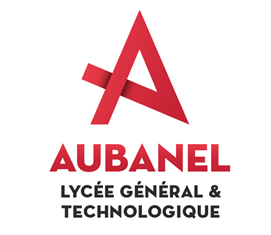 - AMEX- Qui initie la demande ?
La famille doit faire la demande.
Validité des mesures accordées : Elles sont accordées jusqu’à l’obtention du Baccalauréat.
Peut on demander au cours du cycle des mesures supplémentaires que celles déjà accordées : 
Oui si la situation de l’élève s’est aggravée. 
Ces demandes doivent être dûment justifiées et seront étudiées par les personnes compétentes du service AMEX.
Serveur actuellement ouvert. Fermeture à la clôture des inscriptions aux examens (pour les classes de Premières actuelles : 24 novembre 2021)
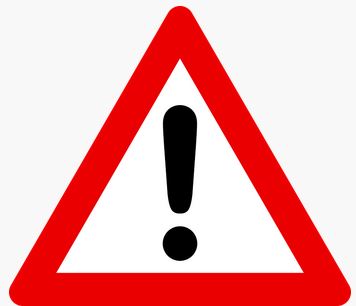 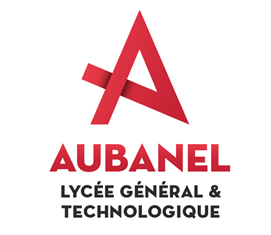 Première demande - Je crée mon compte : https://appli.ac-aix-marseille.fr/amex/
Je n’ai pas de PAP / PPS / PAI.
Je téléverse / envoie par courrier les documents demandés (copies / Bilan professionnels de santé..). 
L’établissement donne son avis (cohérence des mesures demandés par rapport aux éventuelles difficultés de l’élève),
Le dossier est traité par les médecins scolaires AMEX


PROCEDURE COMPLETE
REPONSE SERVICE AMEX (assez longue)
Je téléverse les documents demandé (PAP / PPS / PAI).
Un PAP / PAI / PPS conforme est un document validé par le médecin scolaire. En aucun cas il ne s'agit d’une DEMANDE en cours.
L’Etablissement donne son avis (cohérence des mesures demandés par rapport au PAP / PAI / PPS).


PROCEDURE SIMPLIFIEE
REPONSE SERVICE AMEX (assez rapide)
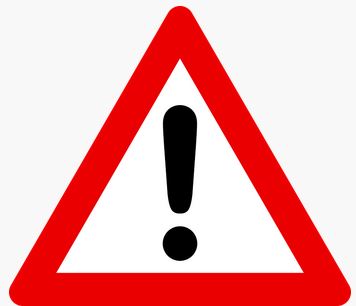 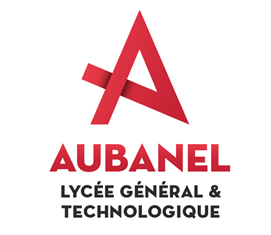 - AMEX- Création d’une demande
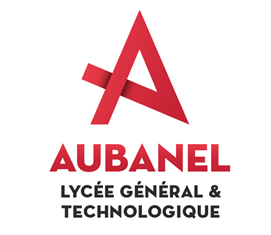 - AMEX- Sélection des mesures concernées
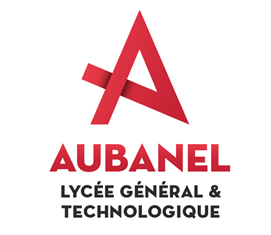 - AMEX- Validation de la demande